Directions:
Split the class in group

Give each student from a group a chance to spin the wheel
Click the Spin Button.
When the wheel hits the number on the wheel, the student who was chosen to answer the question will answer it. 
To get points add a zero to the back of the number the spinner lands on
1
2
8
3
7
4
6
5
SPIN
What is an election?
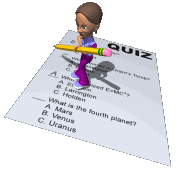 An election is when people choose or vote for their leader
1
2
8
3
7
4
6
5
SPIN
Name one place where people go to vote
Schools
1
2
8
3
7
4
6
5
SPIN
What are constituencies?
Constituencies are voting areas
1
2
8
3
7
4
6
5
SPIN
What are political parties?
Political parties is a group of people who try to run the country.
1
2
8
3
7
4
6
5
SPIN
What is the first formal party?
Progressive liberal party (plp)
1
2
8
3
7
4
6
5
SPIN
When was the PLP formed?
1953
1
2
8
3
7
4
6
5
SPIN
What is the difference between bi election and a general election?
bi election are held in a single constituency and general elections are held in all areas in the country
1
2
8
3
7
4
6
5
SPIN
What is the voting process?
The steps in which voters cast their vote
1
2
8
3
7
4
6
5
SPIN
What time does the poll close?
6:00pm
1
2
8
3
7
4
6
5
SPIN
Why is the right thumb dipped in indelible ink?
So that the person will not be able to vote again
1
2
8
3
7
4
6
5
SPIN
What are returning officers?
Persons appointed to prepare for an election
1
2
8
3
7
4
6
5
SPIN
What is Nomination Day?
The day when all candidates submit their names and must pay a deposit of $400
1
2
8
3
7
4
6
5
SPIN
What is the maximum life of Parliament?
5 years
1
2
8
3
7
4
6
5
SPIN
What is the other major party?
Free national movement(fnm)
1
2
8
3
7
4
6
5
SPIN
What must be done when the prime minister resigns before the 5 years are up
Their must be a dissolution in parliment for 35 -40days
1
2
8
3
7
4
6
5
SPIN
Who are the Founding Members of the PLP?
Henry Milton Taylor, Cyril Stevenson, Milo.B.Butler, A.D.Hanna and Sir Lynden Pindling
1
2
8
3
7
4
6
5
SPIN